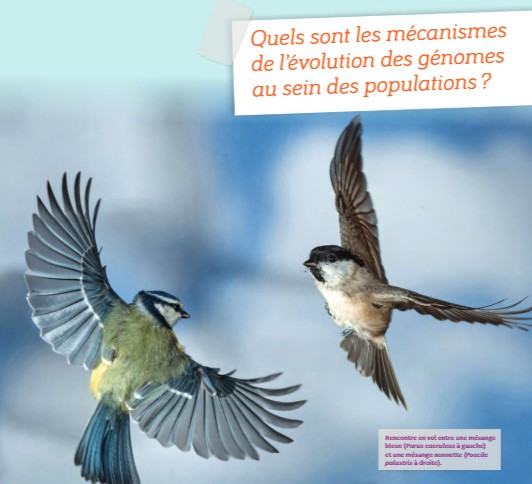 Chap.3 L’inéluctable évolution des génomes 
au sein des populations
Rencontre en vol entre une mésange bleue (Parus caeruleus) et une mésange nonette (Poecile lacustris)
Que suggère cette image et la légende?
1
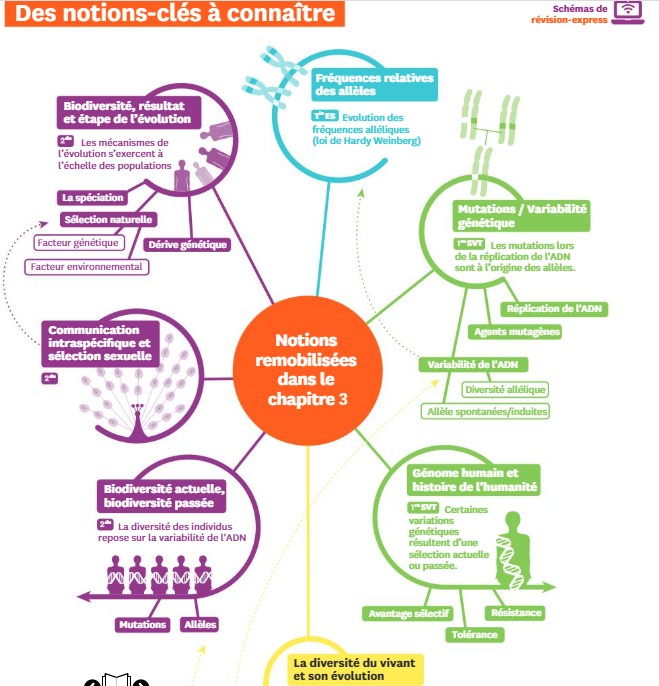 Livre p.74
2
Le référentiel de cours: prendre connaissance des notions avant le cours
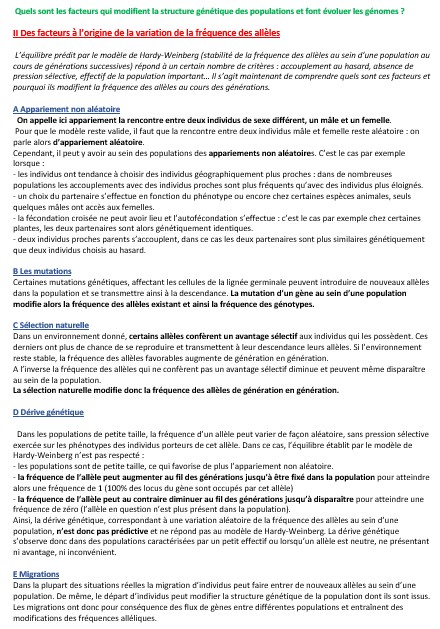 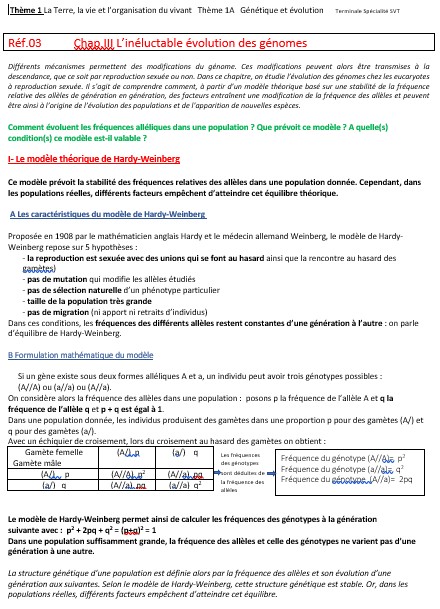 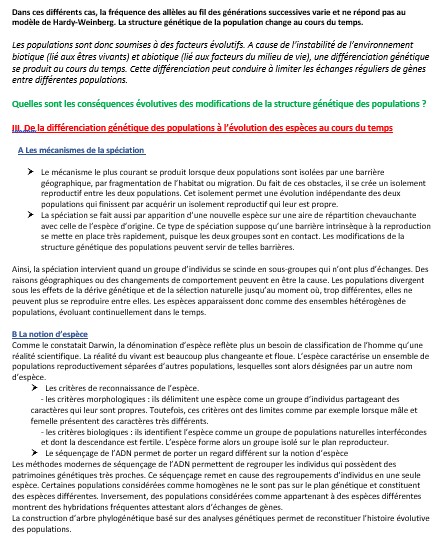 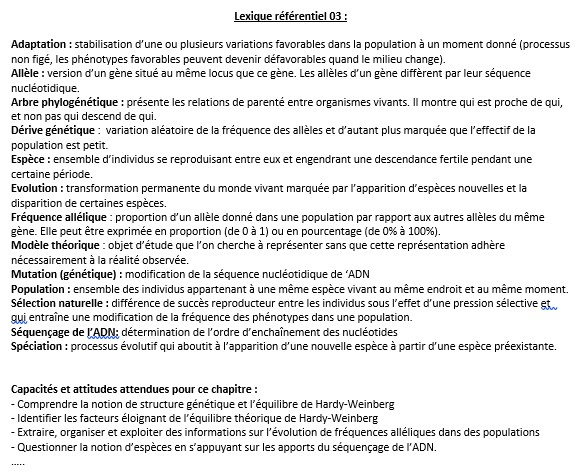 3
Les exercices interactifs à faire en amont:
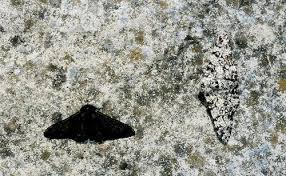 Fiche de révision Génétique et évolution
Fiche de révision  A la recherche des forces évolutives
Des exemples de 2de Chapitre Biodiversité et évolution
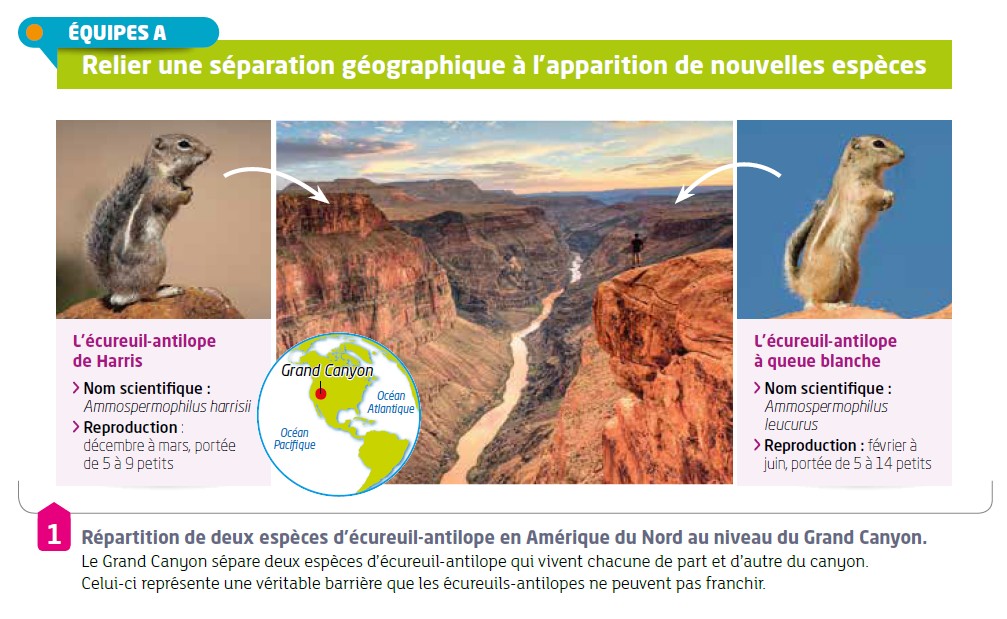 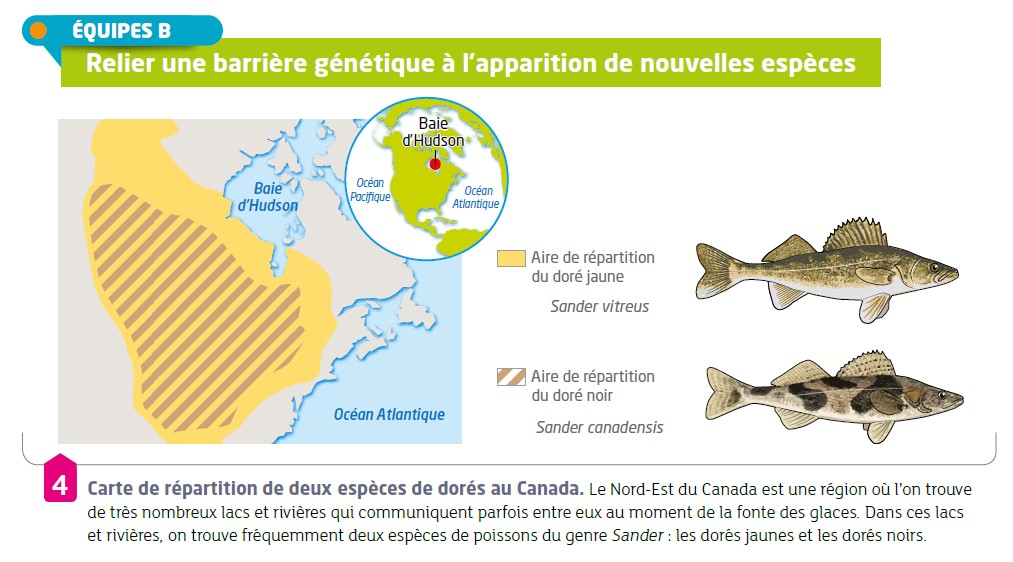 4
Comment évoluent les fréquences alléliques dans une population ?
I Le modèle théorique de Hardy-Weinberg
Que prévoit ce modèle ? A quelle(s) condition(s) ce modèle est-il valable ?
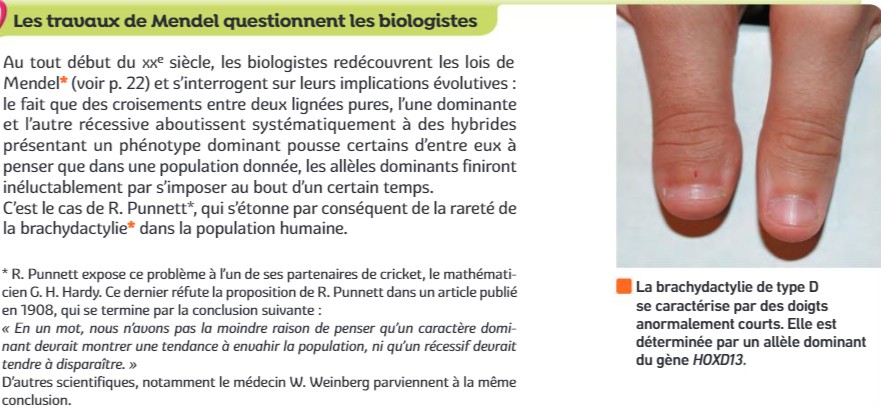 5
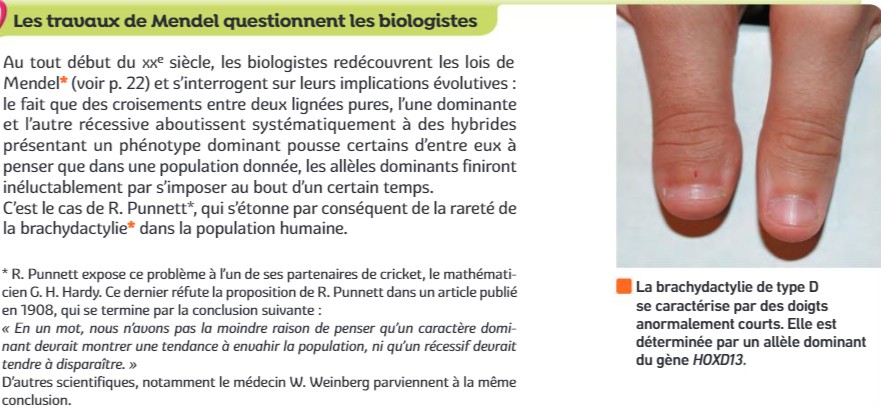 6
L’exemple des belles de nuit
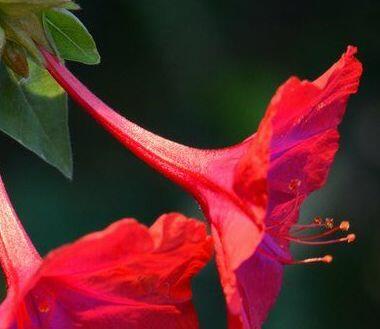 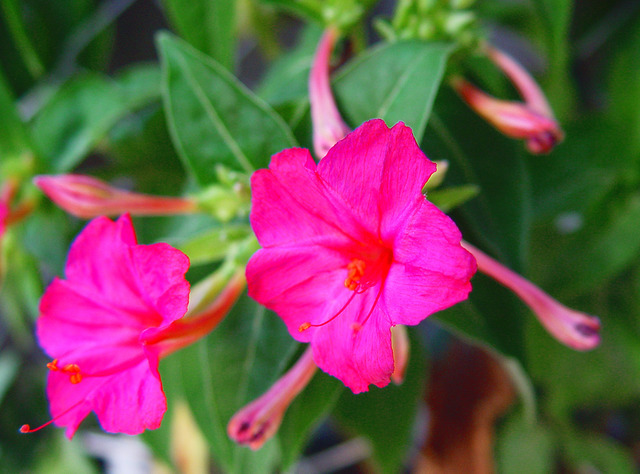 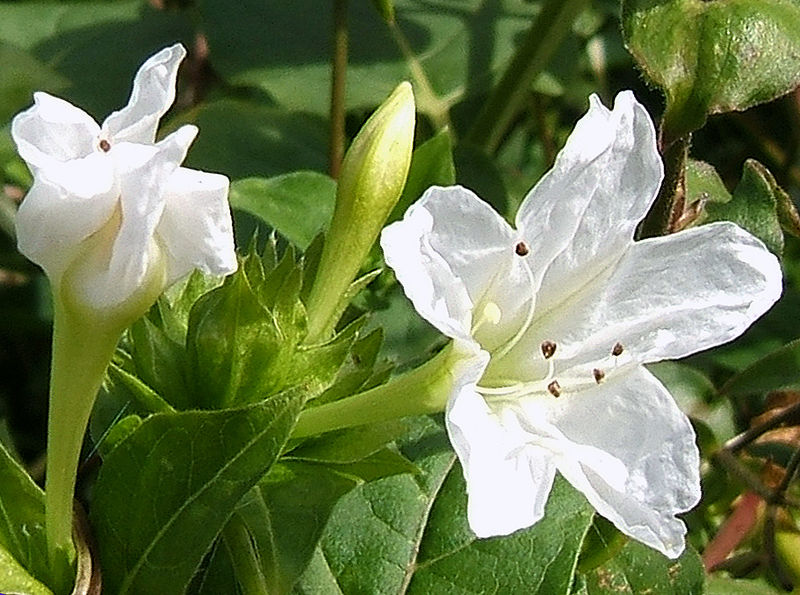 Phénotype:
Gène responsable de la couleur des fleurs: deux allèles   R => couleur rouge
                                                                                                    B => couleur blanche
Quels sont les génotypes possibles?
7
[Speaker Notes: Eventuellement TP avec Netbiodyn à partir d’un exemple: simulation par modélisation numérique et ensuite le modèle théorique]
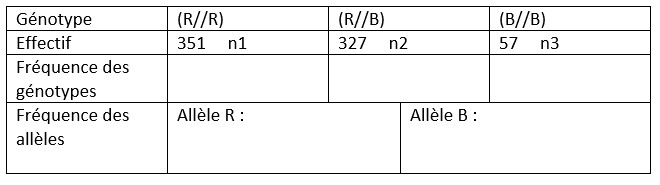 Avec n1, n2, n3 respectivement les effectifs des génotypes (R//R), (R//B) et (B//B)
Fréquence génotypique = nb d’individus porteurs du génotype étudié / nb total d’individus

Fréquence d’un allèle =nb d’allèles du type considéré / 2 allèles par individu diploïde x nb d’individus => donc
Fréquence de l’allèle R = 2n1 + n2 / 2(n1+n2+n3)
Fréquence de l’allèle B = 2n3 + n2 / 2(n1+n2+n3)
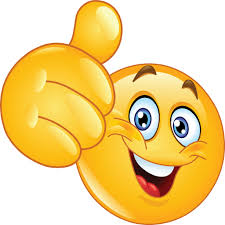 8
Solution:
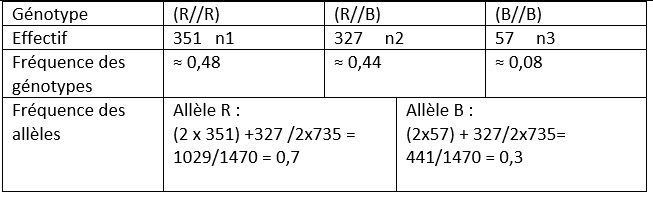 Si p est la fréquence de l’allèle R et q la fréquence de l’allèle R
                       on peut donc dire que p  +  q  = ………..
9
Rappel: dans la population de fleurs, la fréquence p de l’allèle R est de 0,7 et la fréquence q de l’allèle B est de 0,3 
=>  fréquence p(R) = 0,7 et fréquence q(R) = 0,3. 
Le document suivant montre comment s’opère une sélection aléatoire des allèles dans le patrimoine génétique de la population étudiée.
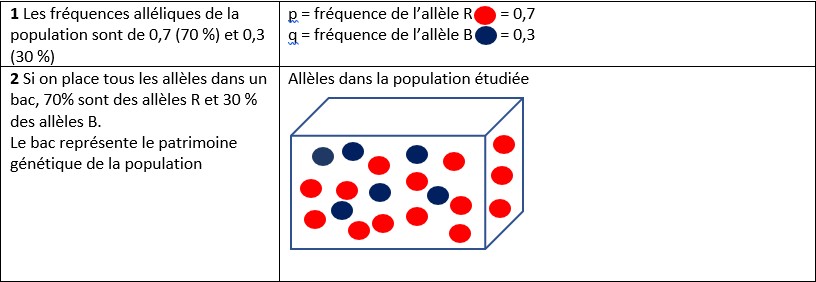 10
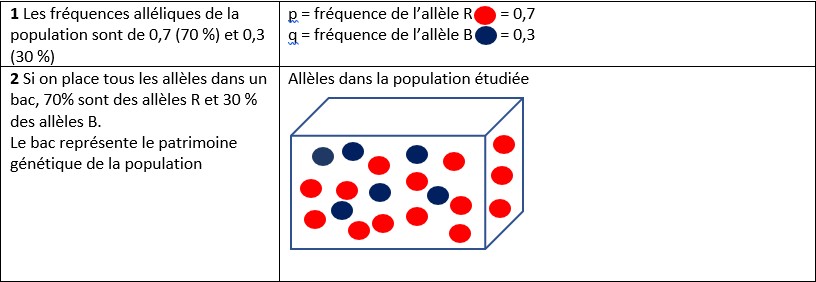 3 Si l’union entre les gamètes est aléatoire, chaque fois que deux gamètes s’unissent, 
quel est le pourcentage de chance pour que le gamète femelle porte l’allèle R? et l’allèle B?
Il y a 70% de chance que le gamète femelle porte l’allèle R et 30% de chance qu’il porte l’allèle B.
quel est le pourcentage de chance pour que le gamète mâle porte l’allèle R? et l’allèle B?
Il y a 70% de chance que le gamète mâle porte l’allèle R et 30% de chance qu’il porte l’allèle B.
11
Gamètes produits
Chaque gamète mâle
Chaque gamète femelle
Rencontre au hasard
des gamètes
0,7 p(R)     0,3 p(B)
0,7 p(R)               0,3 p(B)
Quelle est alors la probabilité pour obtenir les trois génotypes 
correspondant aux trois combinaisons  possibles des deux allèles?
12
Gamètes produits
Chaque gamète mâle
Chaque gamète femelle
q= 0,3
Rencontre au hasard
des gamètes
q= 0,3
Génération N
p = 0,7
p=0,7
0,7 x 0,7 = p2

= 0,49
Poursuivre le raisonnement et donner les résultats pour les deux autres génotypes
Génération N+ 1
Fréquence du génotype (R//R)
13
Gamètes produits
Chaque gamète mâle
Chaque gamète femelle
q= 0,3
Rencontre au hasard
des gamètes
q= 0,3
Génération N
p = 0,7
p=0,7
0,3 x 0,3 = q2

= 0,09
Génération N+ 1
Fréquence du génotype (B//B)
14
Gamètes produits
Chaque gamète mâle
Chaque gamète femelle
q= 0,3
Rencontre au hasard
des gamètes
q= 0,3
Génération N
p = 0,7
p=0,7
0,7 x 0,3 = p x q

= 0,21
0,3 x 0,7 = q x p

= 0,21
Génération
 N+ 1
pq + pq = 2pq = 0,42
 Fréquence du génotype (R//B)
15
Génération N
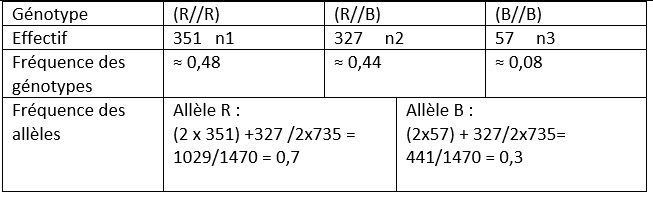 Génération N+1    fréquence (R//R) = 0,49               (R//B) = 0,42                               (B//B) = 0,09
Structure génétique de la génération N + 1 identique à la génération précédente => équilibre dit de Hardy-Weinberg
16
Le modèle de Hardy-Weinberg permet ainsi de calculer les fréquences des génotypes à la génération suivante avec :  p2 + 2pq + q2 = (p+q)2 = 1  Structure génétique de Hardy-Weinberg
Dans une population suffisamment grande, la fréquence des allèles et celle des génotypes ne varient pas d’une génération à une autre.
17
[Speaker Notes: Voir éventuellement TP avec Netbiodyn: paramétrage des variables pour voir l’influence de l‘effectif.]
Comment  tester la structure génétique d’une population?
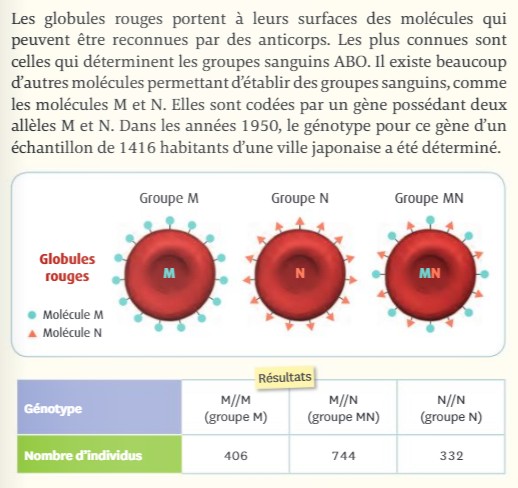 18
Echantillon de 1482 habitants
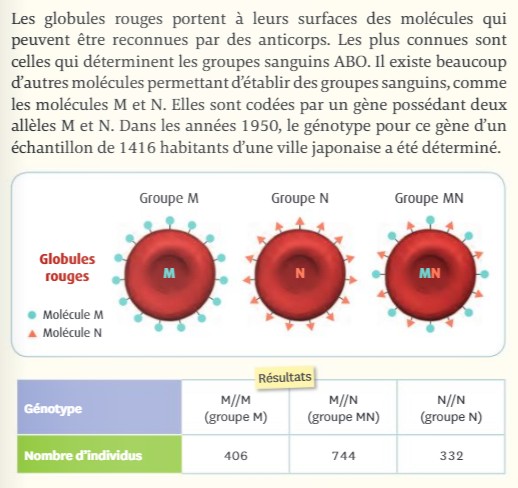 Méthodes pour tester si une population suit la structure génétique de Hardy-Weinberg
1°) Partir des effectifs de chaque génotype dans l’échantillon d’effectif N = 1482
Fréquence du génotype (M//M) :

Fréquence du génotype (M//N): 

Fréquence du génotype (N//N):
19
Echantillon de 1482 habitants
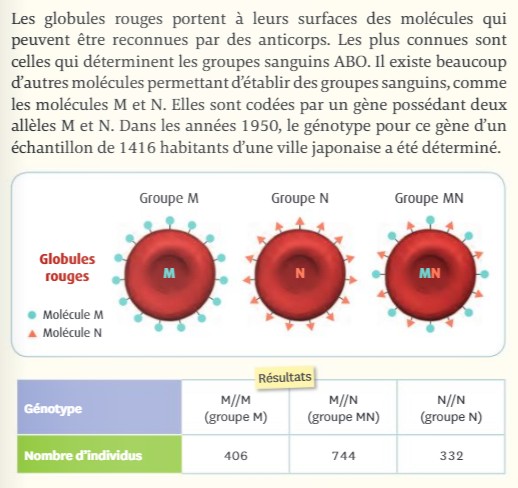 Méthodes pour tester si une population suit la structure génétique de Hardy-Weinberg
1°) Partir des effectifs de chaque génotype dans l’échantillon d’effectif N = 1482
Fréquence du génotype (M//M) : 406 /1482 = 0,274

Fréquence du génotype (M//N): 744/1482 = 0,502

Fréquence du génotype (N//N):  332/ 1482 =0,224
20
Echantillon de 1482 habitants
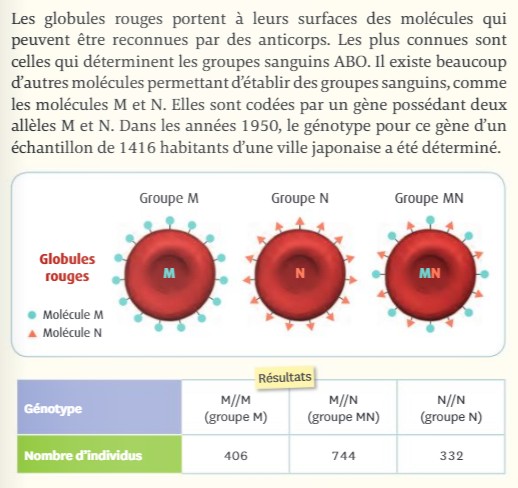 Fréquence des génotypes:       0,274                         0,502                     0,224
2°) Calculer la fréquence de chaque allèle dans l’échantillon
Fréquence de l’allèle M fM = p =
Fréquence de l’allèle N fN = q  =
21
Echantillon de 1482 habitants
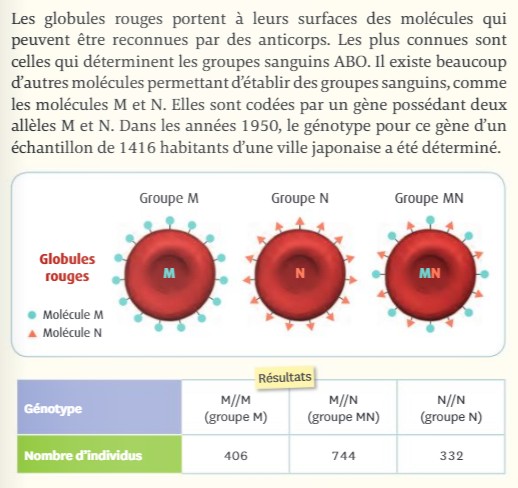 Fréquence des génotypes:       0,274                         0,502                     0,224
2°) Calculer la fréquence de chaque allèle dans l’échantillon
Fréquence de l’allèle M fM = p = [ (2 x 406) + 744] / 2 x 1482 = 0,525
Fréquence de l’allèle N fN = q = [(2x332) + 744]/2 x 1482 = 0,475  => on retrouve bien  1 – p = 0,475 avec p + q = 1
22
Echantillon de 1482 habitants
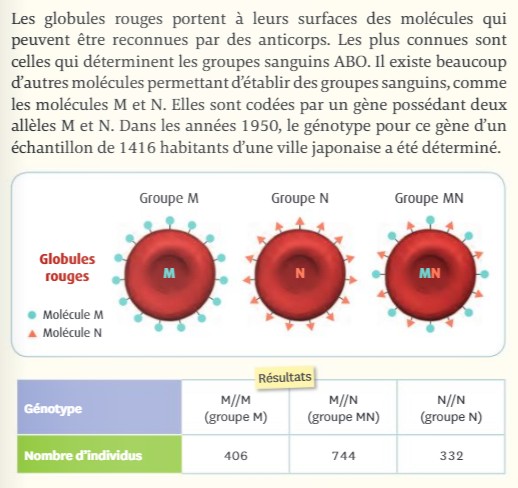 Fréquence des génotypes:       0,274                         0,502                     0,224
3°) Calculer les effectifs attendus sous l’hypothèse de Hardy Weinberg
Effectif attendu avec le génotype (M//M) =

Effectif attendu avec le génotype (M//N) =

Effectif attendu avec le génotype (N//N) =
23
Echantillon de 1482 habitants
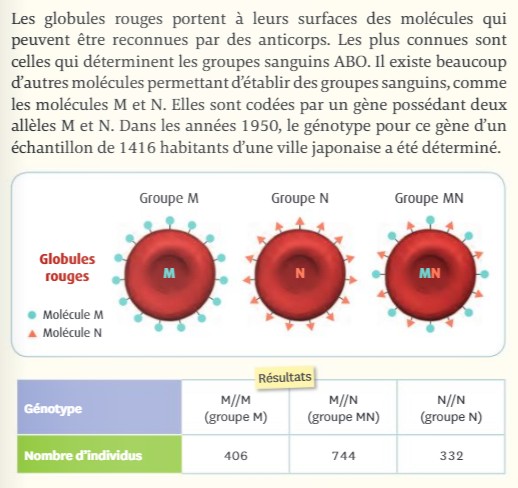 Fréquence des génotypes:       0,274                         0,502                     0,224
Fréquence des allèle :       pM = 0,525       qN = 0,475
3°) Calculer les effectifs attendus sous l’hypothèse de Hardy Weinberg
Effectif attendu avec le génotype (M//M) =  p2 x 1482  =  0,5252 x 1482 = 408
Effectif attendu avec le génotype (M//N) =  2 p q x 1482 =  739
Effectif attendu avec le génotype (N//N) =  q2  x 1482 =  334
24
3°) Calculer les effectifs attendus sous l’hypothèse de Hardy Weinberg
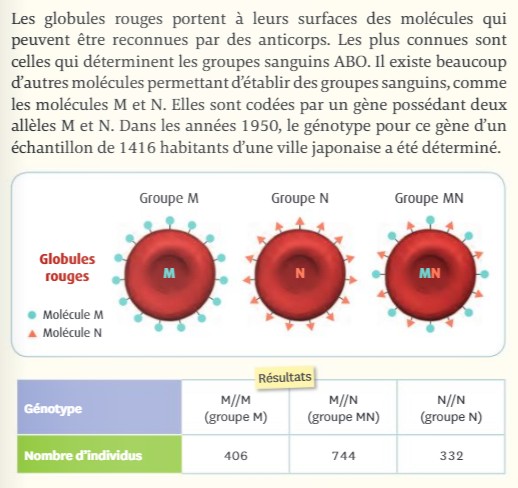 Effectif attendu avec le génotype (M//M) =  408
Effectif attendu avec le génotype (M//N) =   739
Effectif attendu avec le génotype (N//N) =  334
Il n’y a pas de différence significative entre les effectifs théoriques et les effectifs observés, la population a une structure génétique en accord avec la loi de Hardy-Weinberg.
 On ne peut cependant pas déterminer si les fréquences alléliques sont stables à la seule vue de ces données.
25